DNA copyingS-phase
Copying = Replication = Synthesis = Duplication
Each cell undergoing division must copy its entire DNA, so each daughter cell gets a complete copy. 
Diploid cell needs 2 copies of each chromo
Rate of synthesis
Bacteria = 1000 bases per second
Mammals = 100 bases per second
Problem:
Bacteria genome is 4 x 106. Takes 20 minutes to copy.
Human is 3.2 x 109. Would take 10,000 times longer.
The cell cycle consists of
Interphase – normal cell activity
The mitotic phase – cell division
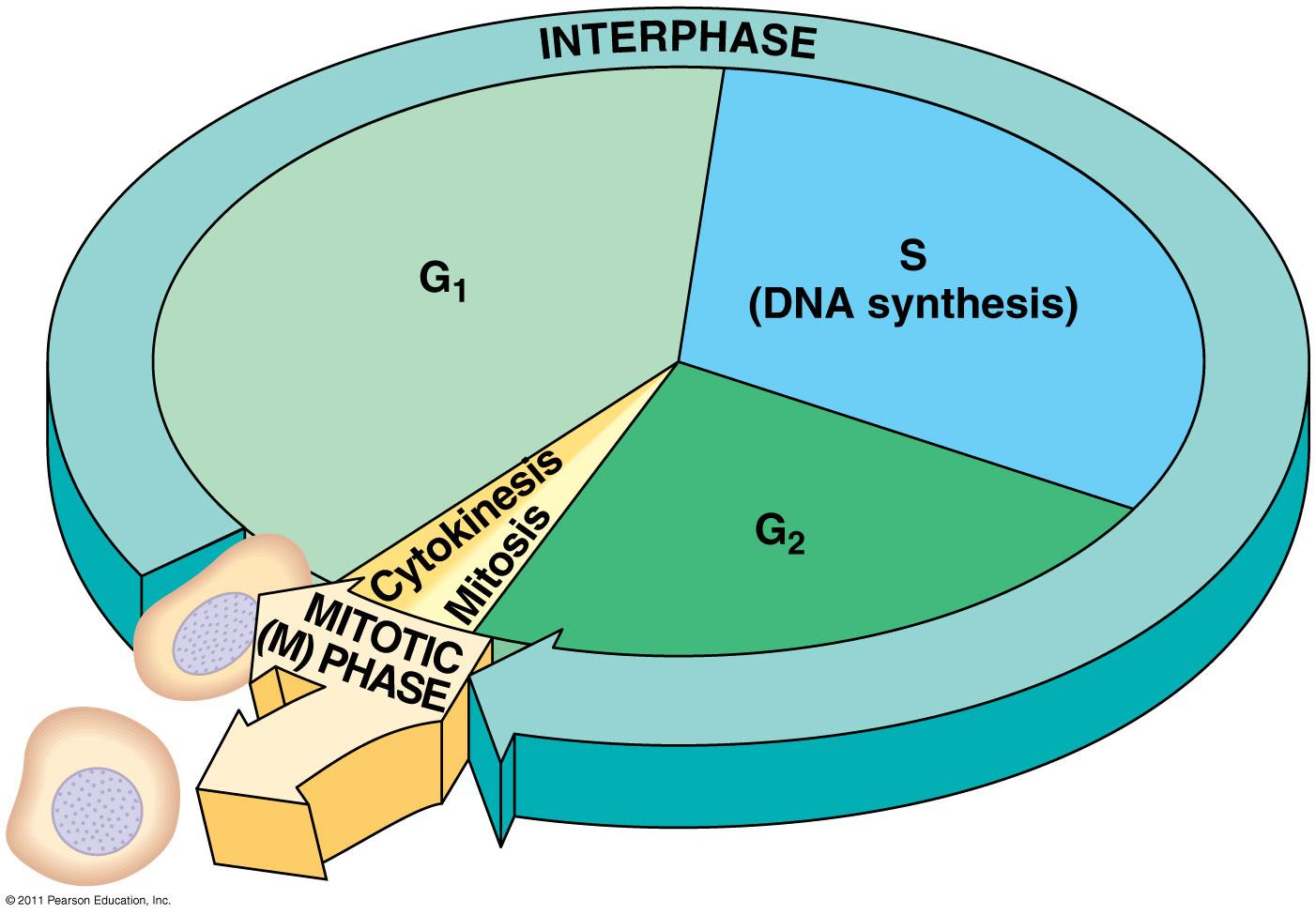 DNA Packaging
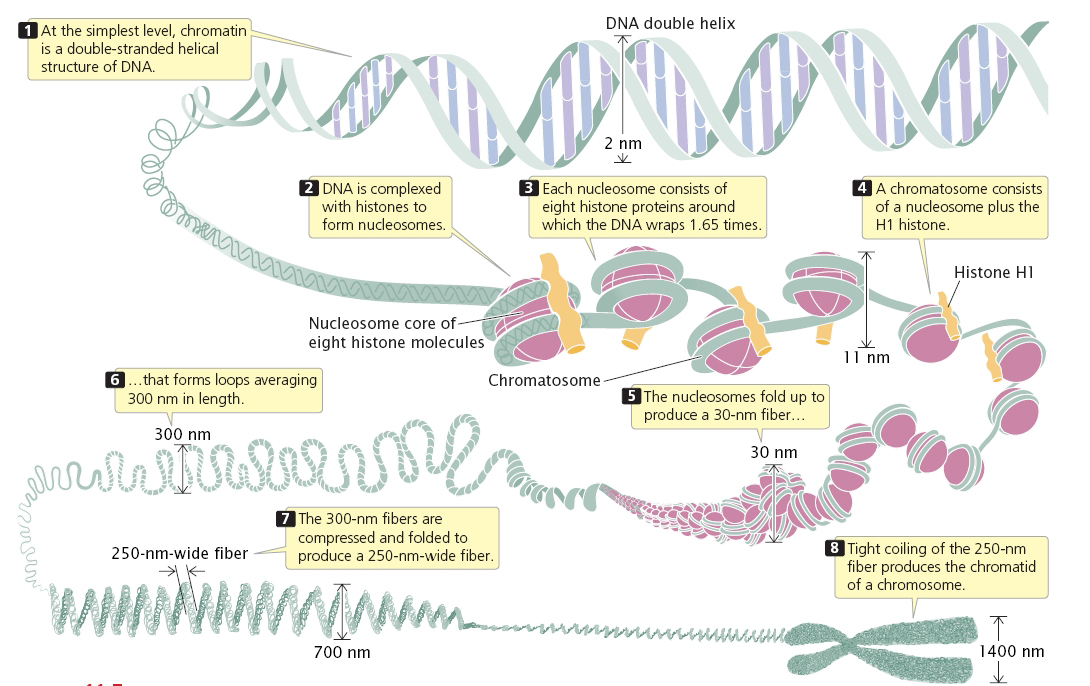 Structure of DNA
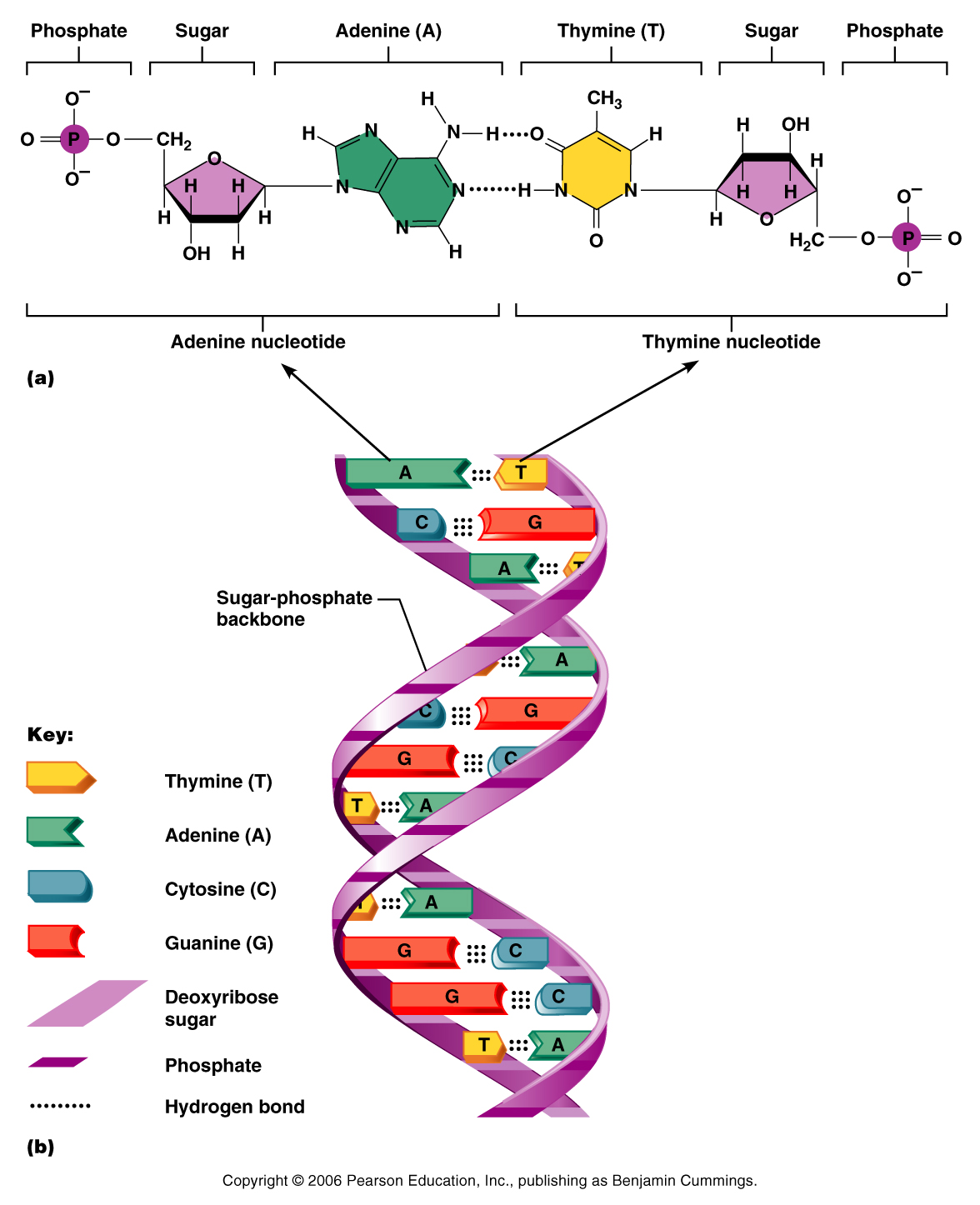 A nucleotide: ATP
Energy storage for cells
Many enzymes use ATP
Provides a way to run reactions that are otherwise endergonic (require energy)
Chromosomes
Chromosomes
Strands of DNA that contain all of  the genes an organism needs to  survive and reproduce
Genes
Segments of DNA that specify  how to build a protein
genes may specify more  than one protein in  eukaryotes
Chromosome maps are used  to show the locus (location)  of genes on a chromosome
The E. Coli genome includes  approximately 4,000 genes
06_04_replic.rounds.jpg
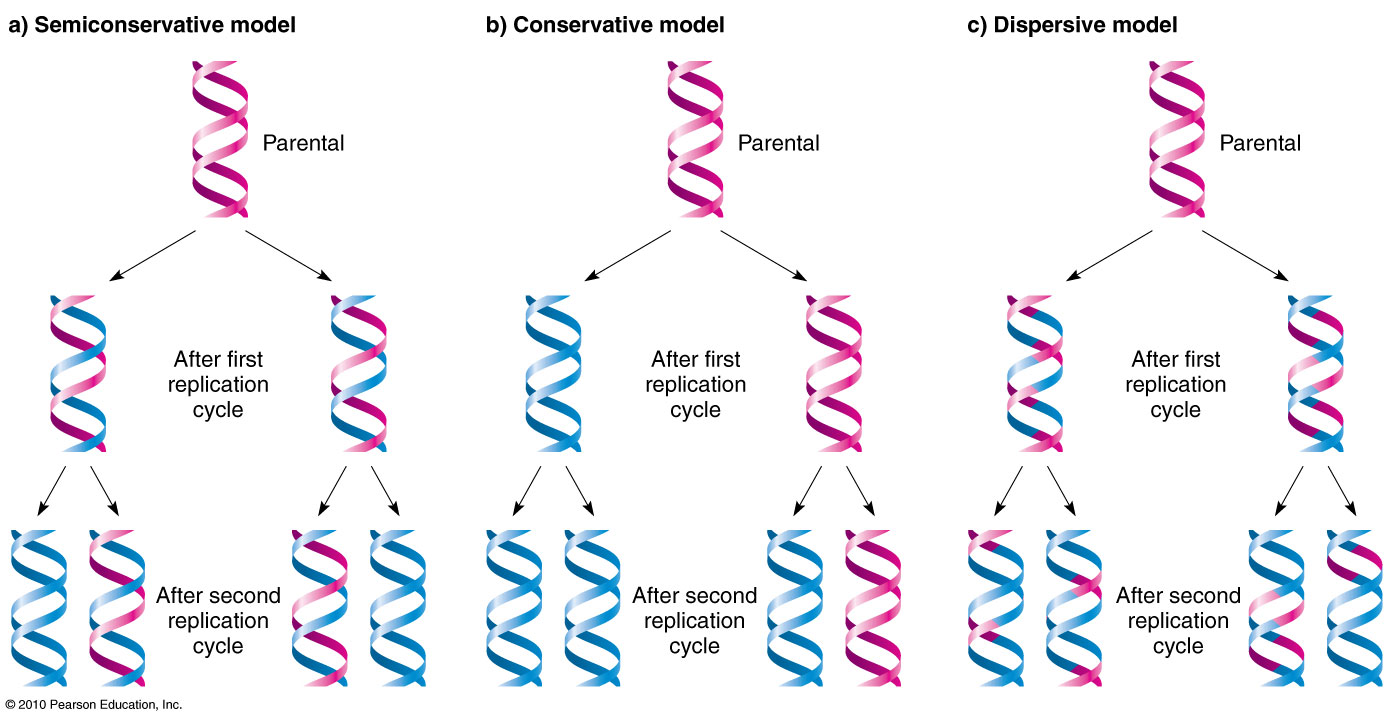 06_05_replic.origin.jpg
06_09_Replic.forks.jpg
06_11_oppositepolarity.jpg
Schematic 1
Schematic 3
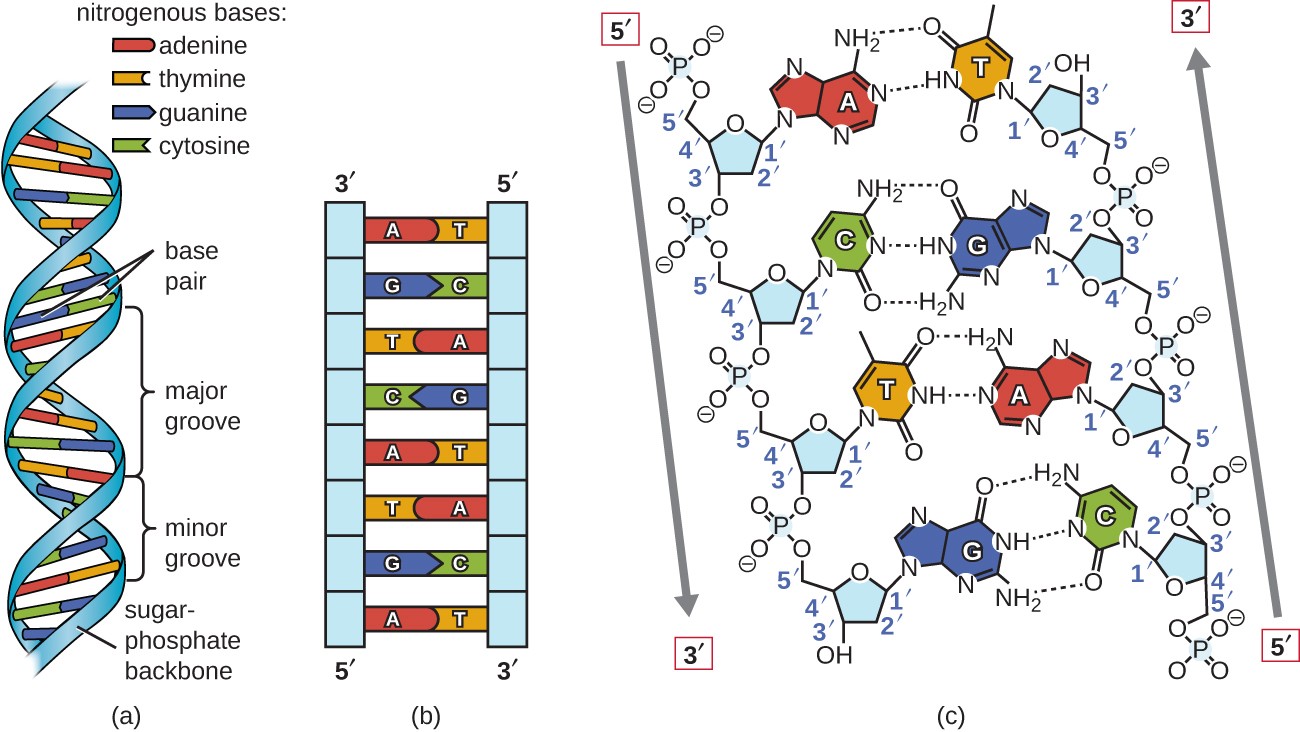 06_12_asymmetrical.jpg
What happens at the other  strand?
3’ to 5’ strand replication
Solved by Reiji Okazaki
He saw - one strand made in a  continuous manner (leading strand) and  the other from short discontinuous  pieces (lagging strand)
The discontinuous pieces are known as  Okazaki fragments
Trombone model
Each eukaryotic chromosome is one linear DNA double helix

Average ~108 base pairs long

With a replication rate of 2 kb/minute, replicating one human  chromosome would require ~35 days.

Solution ---> DNA replication initiates at many different sites  simultaneously.
Rates are cell  specific!
Fig. 3.14
Fig. 3.13 - Replication forks visible in Drosophila
Replication of circular DNA in
E. coli (3.10):

Two replication forks result in a  theta-like () structure.

As strands separate, positive  supercoils form elsewhere in the  molecule.

Topoisomerases relieve tensions  in the supercoils, allowing the  DNA to continue to separate.